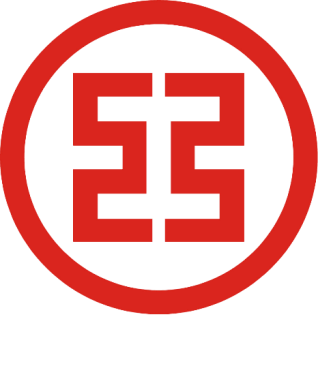 中国工商银行PPT模板
适用企业宣传/新年计划/年终总结/金融等
言
前
回顾这一年的工作，在取得成绩的同时，我们也找到了工作中的不足和问题，主要反映于xx及xxx的风格、定型还有待进一步探索，尤其是网上的公司产品库充分体现我们xxxxx和我们这个平台能为客户提供良好的商机和快捷方便的信息、导航的功能发挥。展望新的一年，我们将继续努力，力争各项工作更上一个新台阶。2019我们所向披靡，2020我们勇往直前！
目 录
01
03
02
04
点此添加标题
点此添加标题
点此添加标题
点此添加标题
第一部分
点此添加标题
点此添加内容
点此添加内容
点此添加内容
点此添加内容
点此添加标题
1
输入文本内容输入文本内容
输入文本内容输入文本内容
添加标题
2
输入文本内容输入文本内容
输入文本内容输入文本内容
添加标题
3
4
输入文本内容输入文本内容
输入文本内容输入文本内容
添加标题
输入文本内容输入文本内容
输入文本内容输入文本内容
添加标题
点此添加标题
在此添加标题
在此添加标题
在此添加标题
在此添加标题
在此添加标题
点击添加文字说明或复制文本黏贴自此内容要言简意赅
点击添加文字说明或复制文本黏贴自此内容要言简意赅
点击添加文字说明或复制文本黏贴自此内容要言简意赅
点击添加文字说明或复制文本黏贴自此内容要言简意赅
点击添加文字说明或复制文本黏贴自此内容要言简意赅
五种
办法
点此添加标题
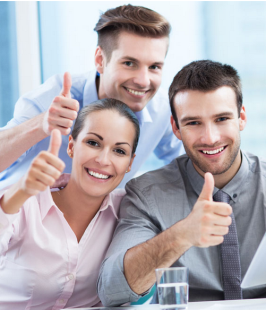 专业
活力
用心
创新
团队是指拥有共同目标，并且具有不同能力的一小群人有意识的
协调行为的系统，这群人就如同人的五官一样，共同协作维持一
个人的生存，缺一不可。
我们是一支专业的团队 我们是一支活力的团队
我们是一支用心的团队 我们是一支创新的团队
第二部分
点此添加标题
点此添加内容
点此添加内容
点此添加内容
点此添加内容
点此添加标题
输入文字标题
01
请在此处输入详细的文字介绍信息和简介，表达图表的含义.
输入文字标题
02
请在此处输入详细的文字介绍信息和简介，表达图表的含义.
输入文字标题
THE  NEW
03
请在此处输入详细的文字介绍信息和简介，表达图表的含义.
输入文字标题
04
请在此处输入详细的文字介绍信息和简介，表达图表的含义.
点此添加标题
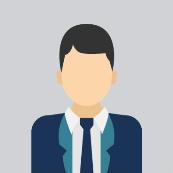 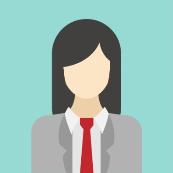 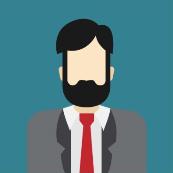 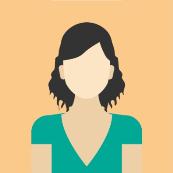 职务名称
职务名称
职务名称
职务名称
代用名
代用名
代用名
代用名
点此添加标题
此处添加详细文本描述，建议与标题相关并符合整体语言风格。
此处添加详细文本描述，建议与标题相关并符合整体语言风格。
文字标题内容
此处添加详细文本描述，建议与标题相关并符合整体语言风格。
此处添加详细文本描述，建议与标题相关并符合整体语言风格。
此处添加详细文本描述，建议与标题相关并符合整体语言风格。
此处添加详细文本描述，建议与标题相关并符合整体语言风格。
点此添加标题
在此添加标题
在此添加标题
在此添加标题
在此添加标题
点击添加文字说明或复制文本黏贴自此内容要言简意赅
点击添加文字说明或复制文本黏贴自此内容要言简意赅
点击添加文字说明或复制文本黏贴自此内容要言简意赅
点击添加文字说明或复制文本黏贴自此内容要言简意赅
OPTION 03
OPTION 01
添加标题
OPTION 02
OPTION 04
第三部分
点此添加标题
点此添加内容
点此添加内容
点此添加内容
点此添加内容
点此添加标题
添加标题
点击输入标题
点击输入标题
点击输入标题
在此录入上述图表的综合描述说明，在此录入上述图表的上述图表的综合描述说明入。在此录入上述图表的综合描述说明，在此录入上述图表的上述图表的综合描述说明入
请在此输入详细的文字介绍信息，表达图表的含义。
请在此输入详细的文字介绍信息，表达图表的含义。
请在此输入详细的文字介绍信息，表达图表的含义。
02
01
03
点此添加标题
核心竞争力
在此输入详细文字介绍
和详细信息。
领导力
执行力
团队合作
协调能力
创新合作
04
01
02
03
05
输入文本内容输入文本内容
输入文本内容输入文本内容
输入文本内容输入文本内容
输入文本内容输入文本内容
输入文本内容输入文本内容
输入文本内容输入文本内容
输入文本内容输入文本内容
输入文本内容输入文本内容
输入文本内容输入文本内容
输入文本内容输入文本内容
OPTION
OPTION
OPTION
OPTION
OPTION
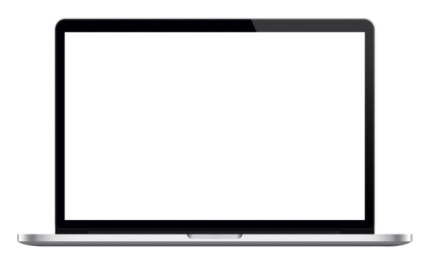 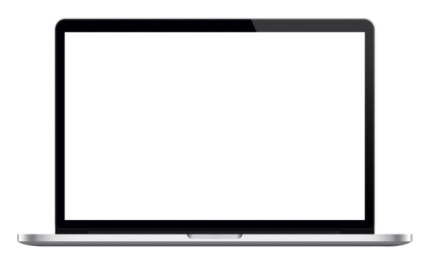 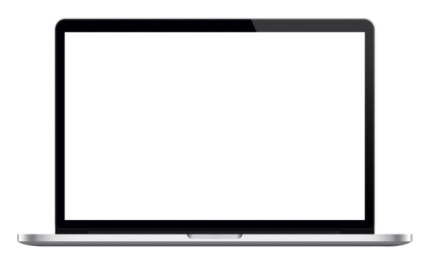 点此添加标题
添加产品名称
添加产品名称
添加产品名称
在此录入上述图表的描述说明，在此录入上述图表的描述说明，在此录入上述图表的描述说明。
在此录入上述图表的描述说明，在此录入上述图表的描述说明，在此录入上述图表的描述说明。
在此录入上述图表的描述说明，在此录入上述图表的描述说明，在此录入上述图表的描述说明。
第四部分
点此添加标题
点此添加内容
点此添加内容
点此添加内容
点此添加内容
点此添加标题
文字
标题
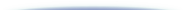 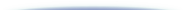 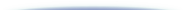 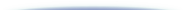 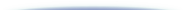 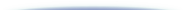 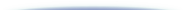 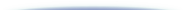 文字标题
文字标题
文字标题
文字标题
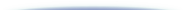 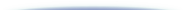 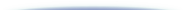 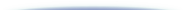 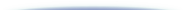 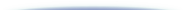 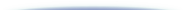 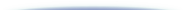 输入文本内容输入文本内容
输入文本内容输入文本内容
输入文本内容输入文本内容
输入文本内容输入文本内容
输入文本内容输入文本内容
输入文本内容输入文本内容
输入文本内容输入文本内容
输入文本内容输入文本内容
01
02
03
03
点此添加标题
输入标题
输入标题
输入标题
输入标题
主要职能及成绩
主要职能及成绩
主要职能及成绩
主要职能及成绩
点击录入你的综合描述说明点击录入你的综合描述说明点击录入你的综合描述说明
点击录入你的综合描述说明点击录入你的综合描述说明点击录入你的综合描述说明
点击录入你的综合描述说明点击录入你的综合描述说明点击录入你的综合描述说明
点击录入你的综合描述说明点击录入你的综合描述说明点击录入你的综合描述说明
点此添加标题
在此添加标题
输入文本内容输入文本内容
输入文本内容输入文本内容
输入文本内容输入文本内容
输入文本内容输入文本内容
在此添加标题
STEP 01
在此添加标题
输入文本内容输入文本内容
输入文本内容输入文本内容
输入文本内容输入文本内容
输入文本内容输入文本内容
在此添加标题
STEP 04
STEP 02
STEP 03
点此添加标题
03
在此添加标题
在此添加标题
在此添加标题
单击添加标题文本单击添加标题文本单击添加标题文本。
单击添加标题文本单击添加标题文本单击添加标题文本。
单击添加标题文本单击添加标题文本单击添加标题文本。
01
02
第五部分
点此添加标题
点此添加内容
点此添加内容
点此添加内容
点此添加内容
点此添加标题
A
在此添加标题
在此添加标题
您的内容打在这里或者通过复制您的文本后，在此框中选择粘贴，并选择只保留文字。
您的内容打在这里或者通过复制您的文本后，在此框中选择粘贴，并选择只保留文字。
B
在此添加标题
C
您的内容打在这里或者通过复制您的文本后，在此框中选择粘贴，并选择只保留文字。
在此添加标题
D
您的内容打在这里或者通过复制您的文本后，在此框中选择粘贴，并选择只保留文字。
点此添加标题
30%
50%
80%
100%
2012
2014
2016
2018
TEXT HERE
TEXT HERE
TEXT HERE
TEXT HERE
输入文本内容输入文本内容输入文本内容输入文本内容
输入文本内容输入文本内容输入文本内容输入文本内容
点此添加标题
在此添加标题
您的内容打在这里或者通过复制您的文本后，在此框中选择粘贴，并选择只保留文字。
单击添加标题
在此添加标题
您的内容打在这里或者通过复制您的文本后，在此框中选择粘贴，并选择只保留文字。
点此添加标题
添加标题
04
02
01
03
在此添加标题
在此添加标题
在此添加标题
在此添加标题
点击添加文字说明或复制文本黏贴自此内容要言简意赅
点击添加文字说明或复制文本黏贴自此内容要言简意赅
点击添加文字说明或复制文本黏贴自此内容要言简意赅
点击添加文字说明或复制文本黏贴自此内容要言简意赅
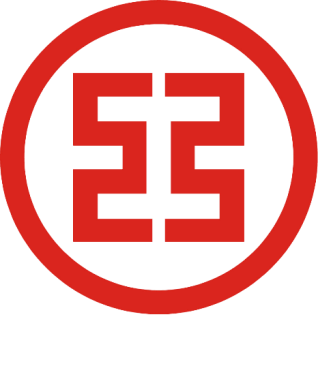 聆
听
谢
谢